Англійська мова 1 класТема уроку:School            Підготувала вчитель початкових класів: Чернишова С.В.
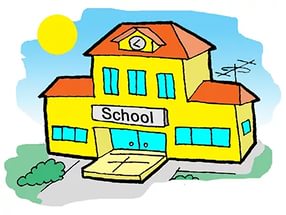 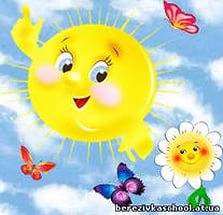 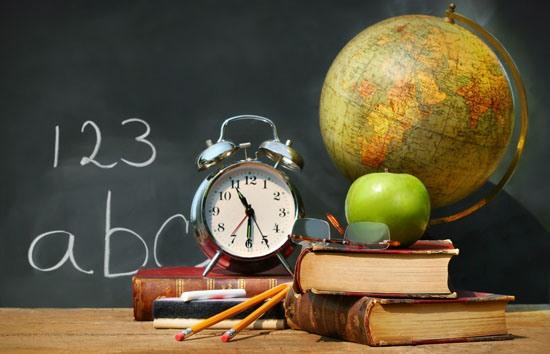 School
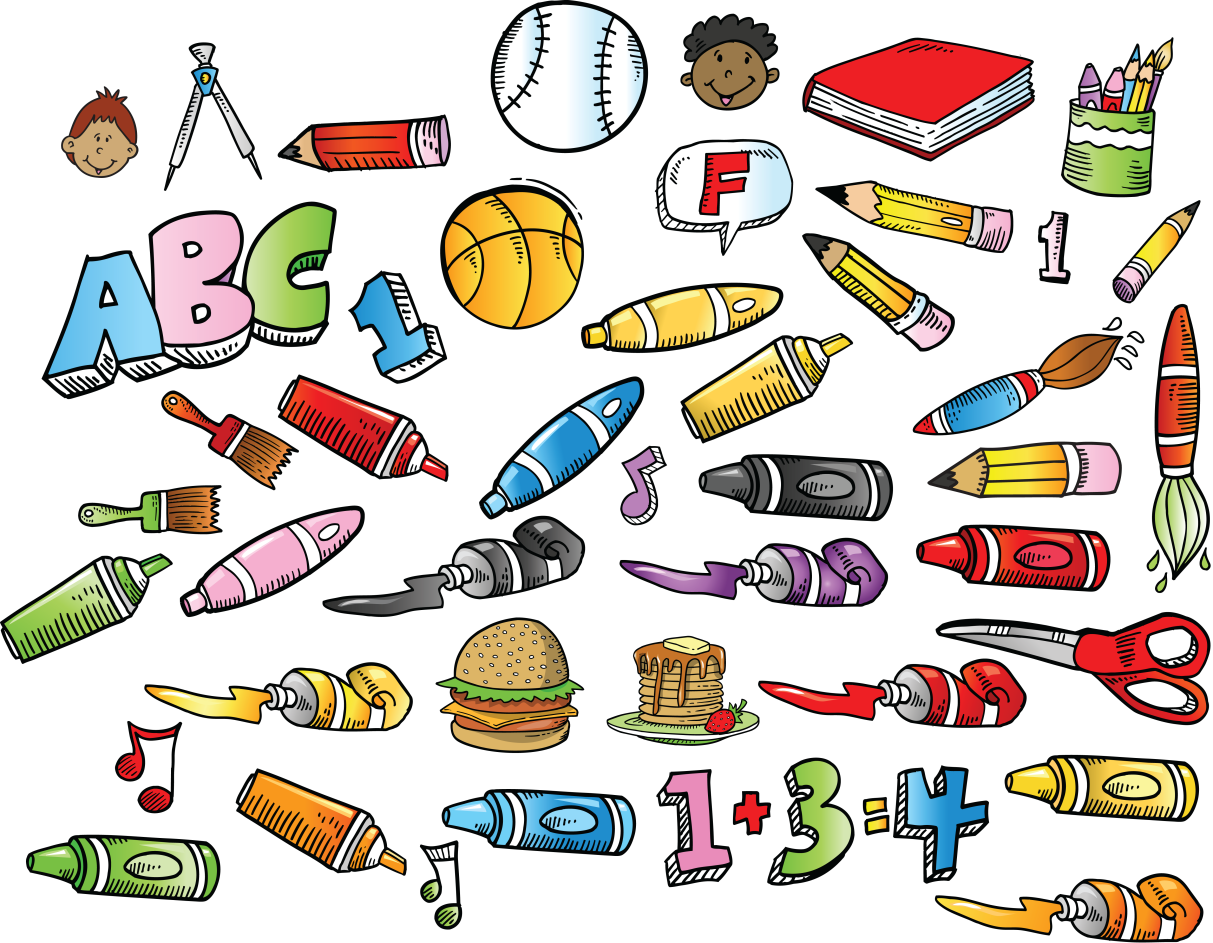 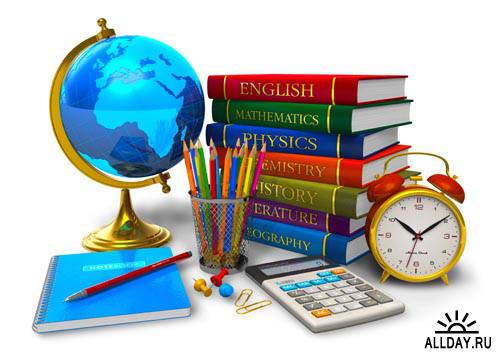 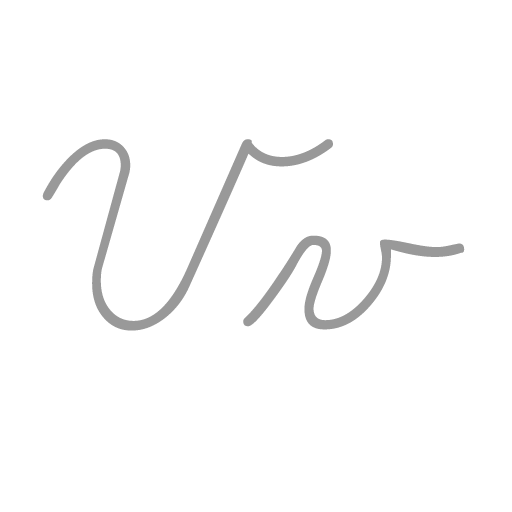 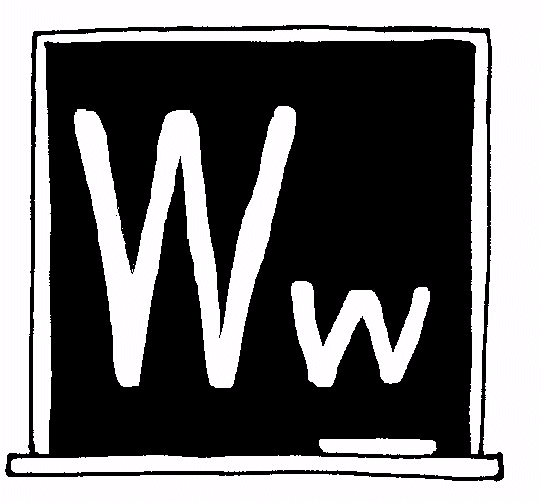 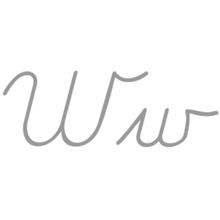 The flower
Hare
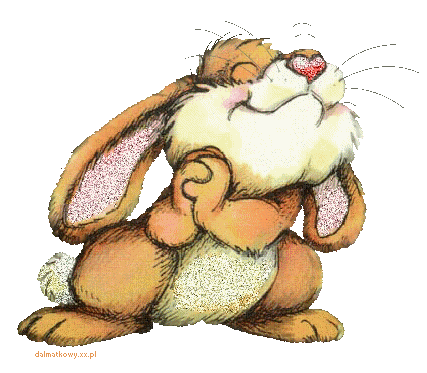 Iменник
Однина
Множина
There is
There are
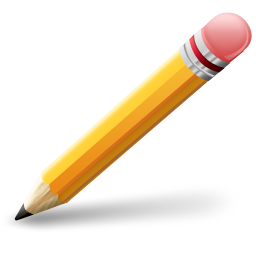 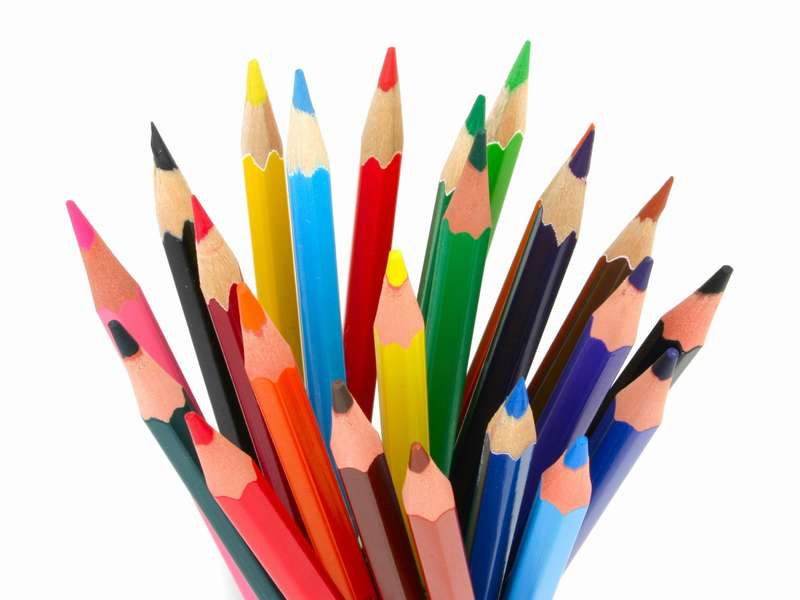 There are pencils.
There is a pencil.
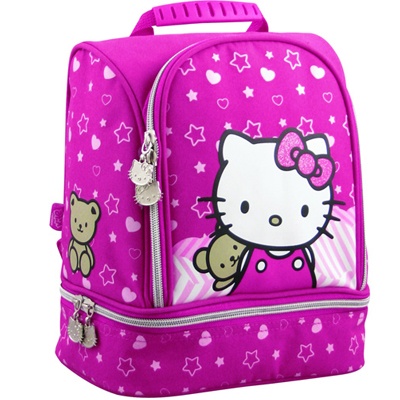 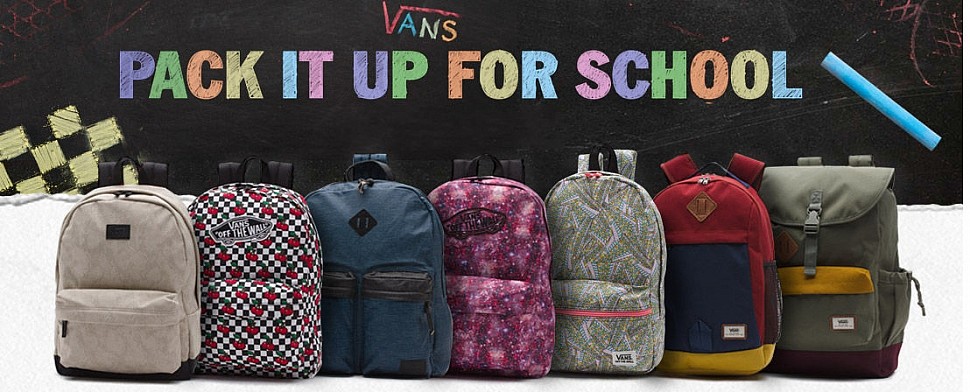 There is a schoolbag.
There are 
schoolbags.
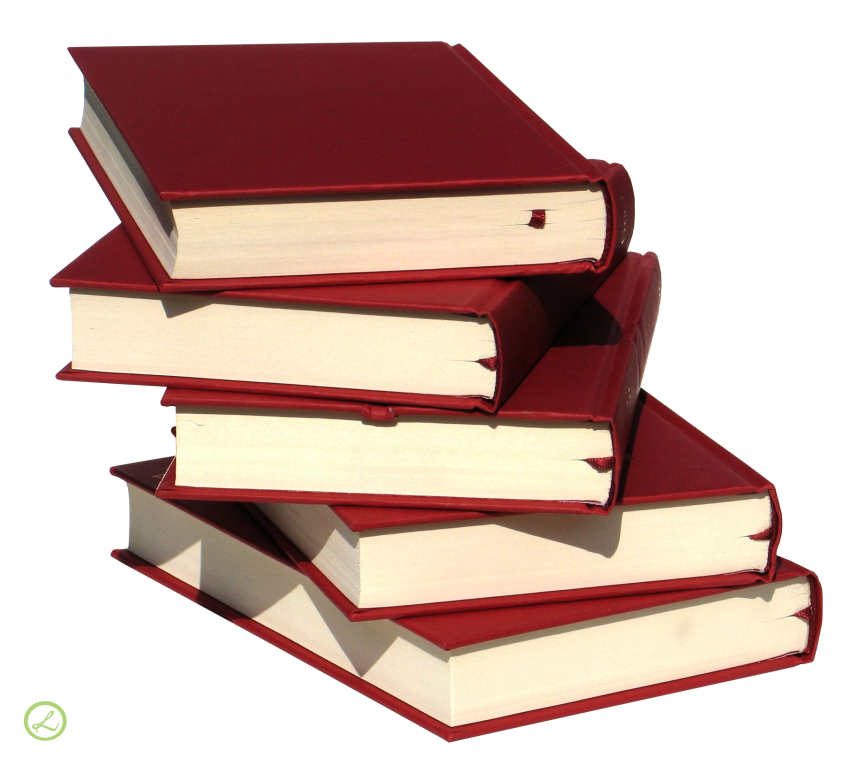 There is a book.
There are books.
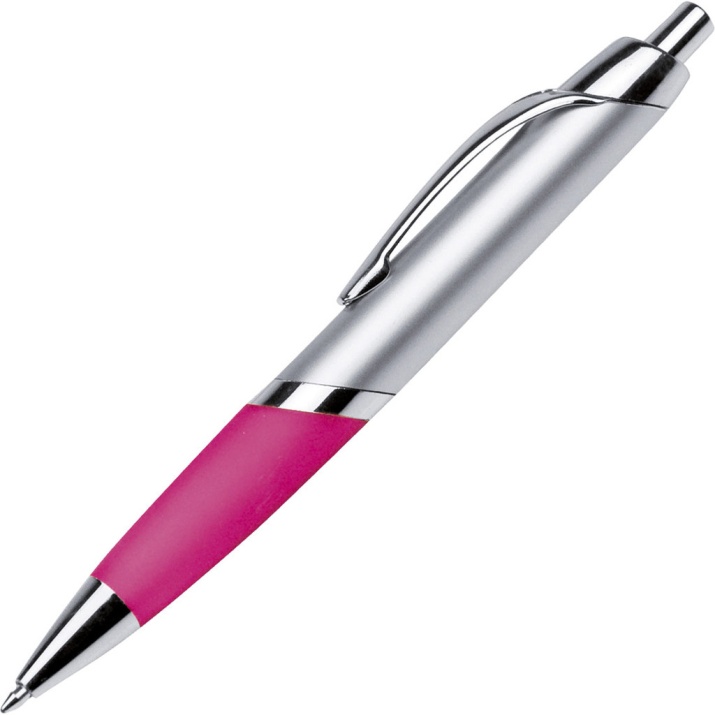 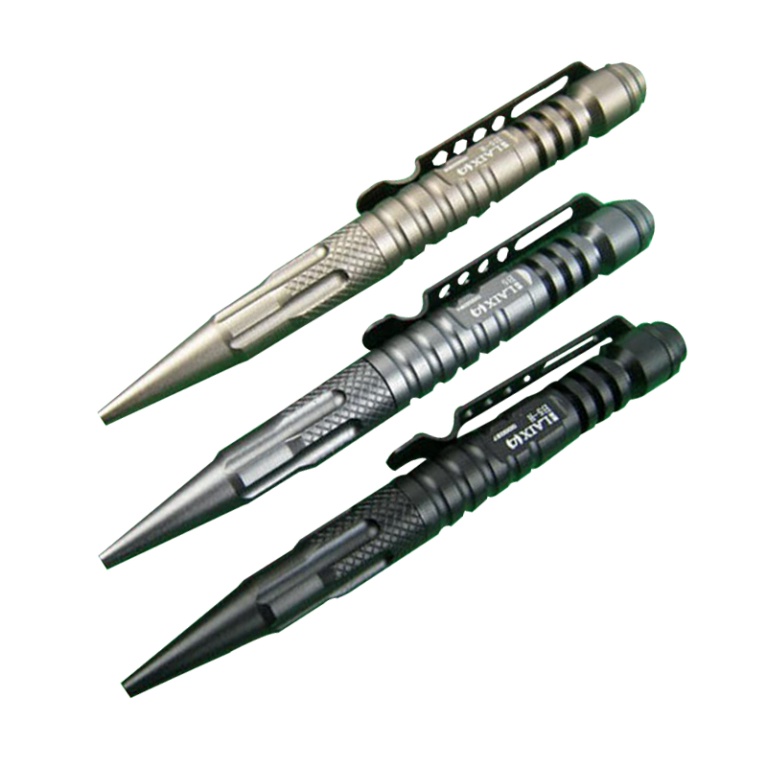 There is a pen.
There are pens.
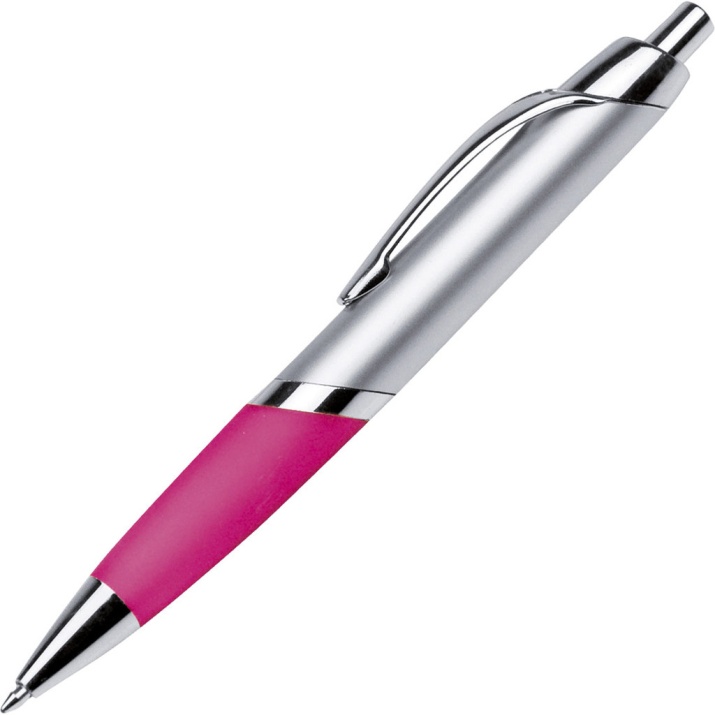 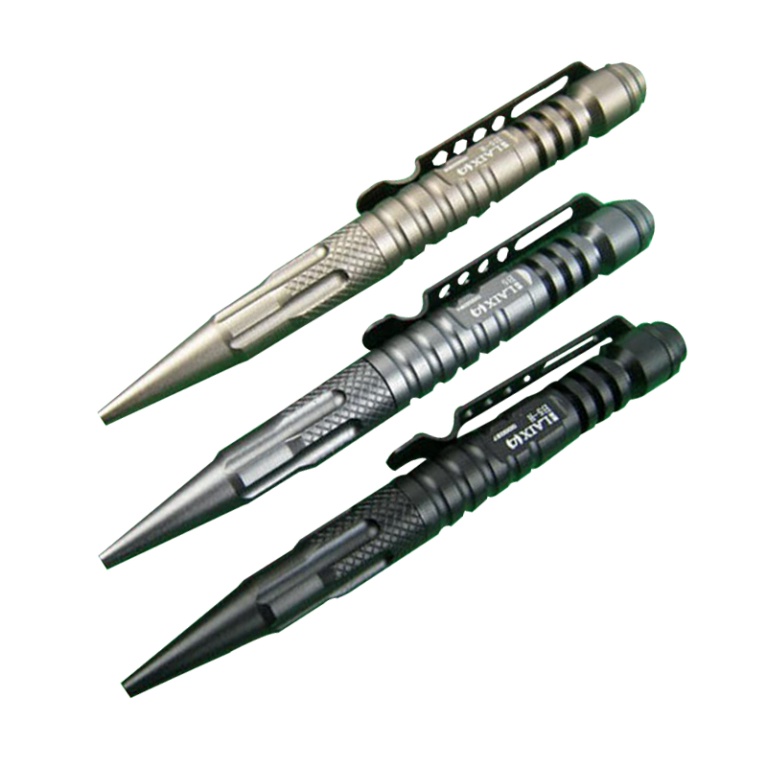 There is a pen.
There are pens.
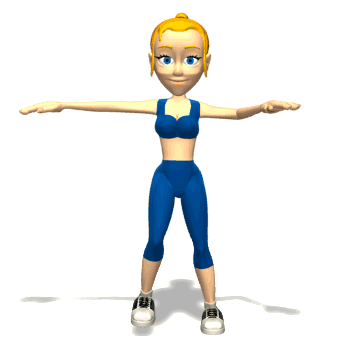 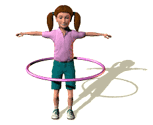 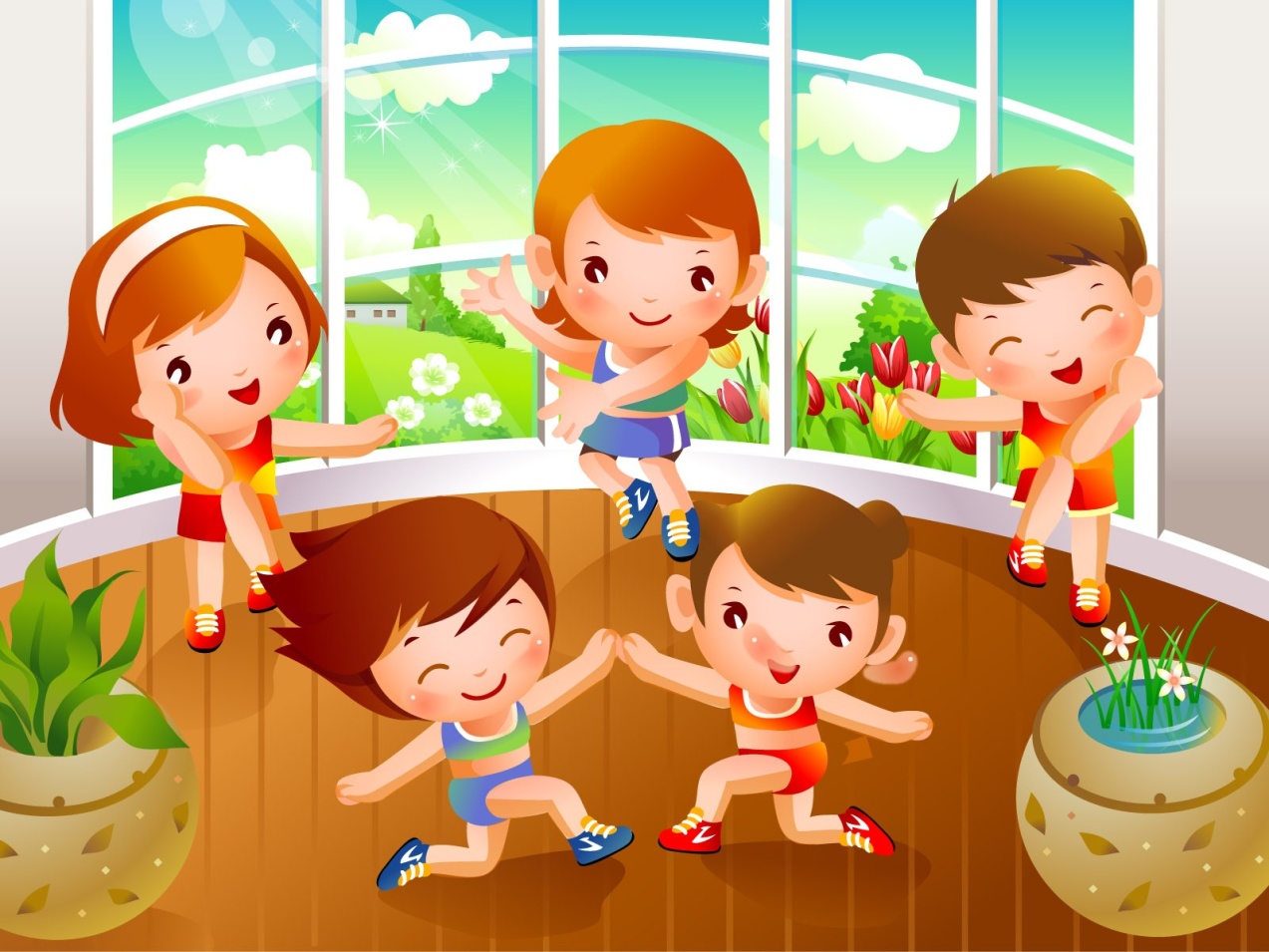 I can - Я можу                           I can't - Я не можу
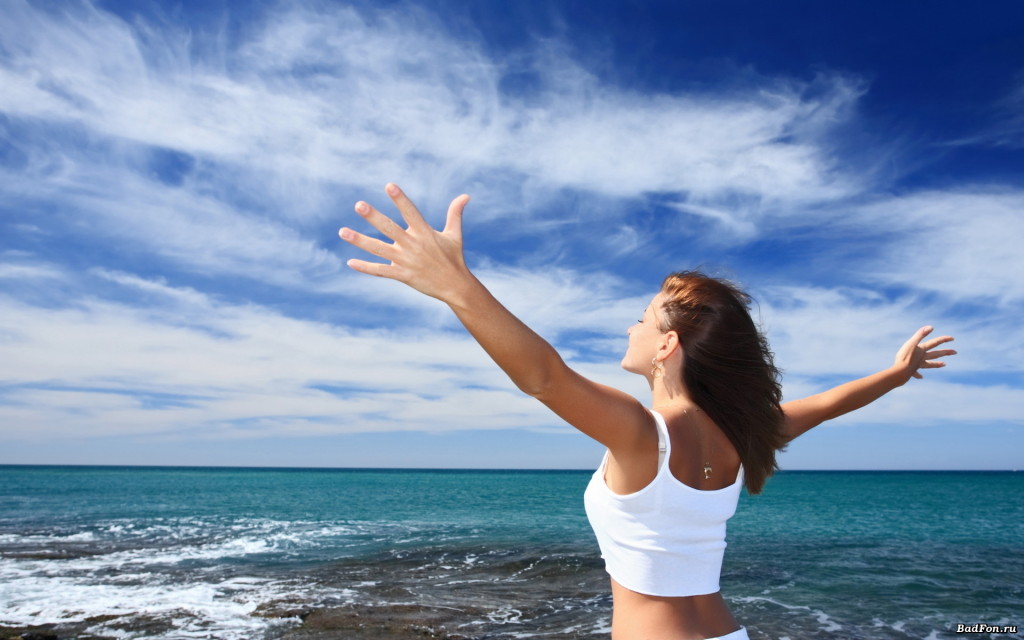 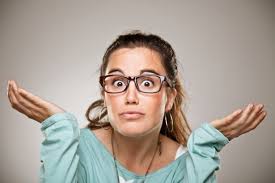 - Урок закінчено. До побачення! - A lesson is complete.